আজকের পাঠে সবাইকে
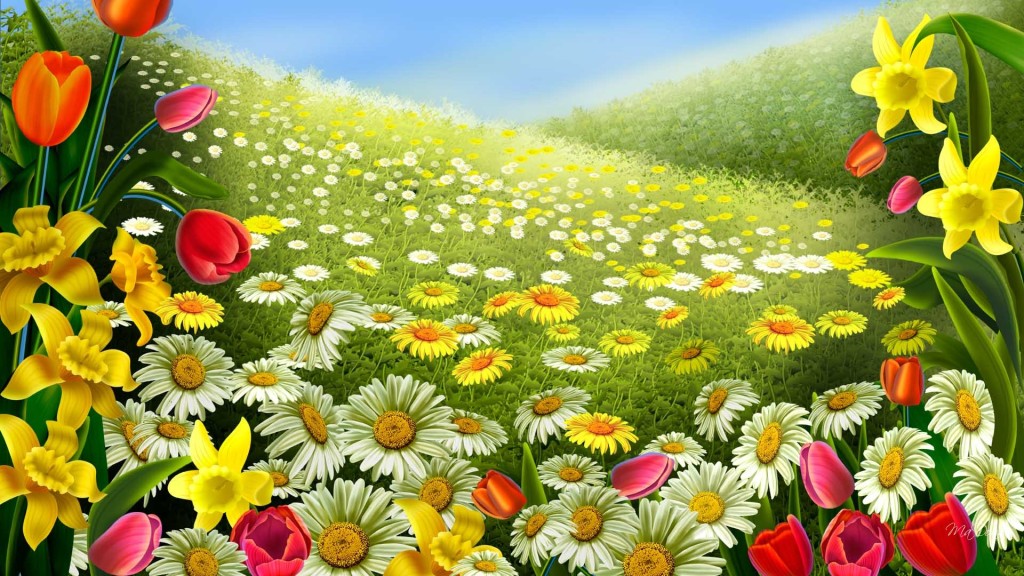 স্বাগতম
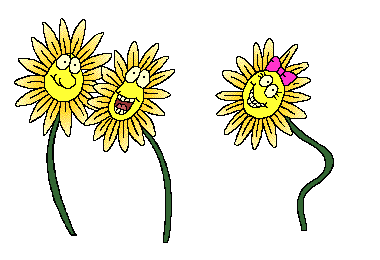 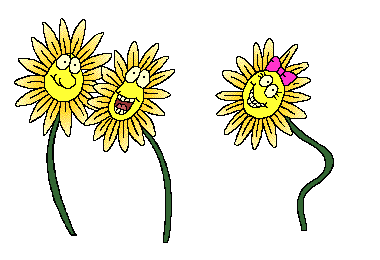 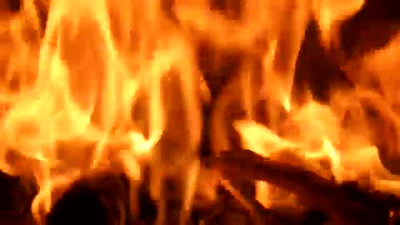 পাঠ
পাঠ
শিক্ষক
aa
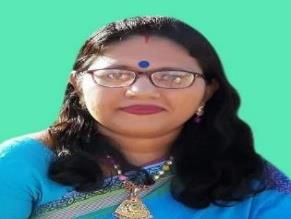 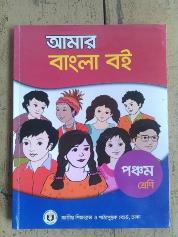 বিষয়: বাংলা 
শ্রেণি : পঞ্চম 
পাঠ শিরোনাম: ঘাসফুল 
পাঠ্যাংশ: আমরা ঘাসের 
…যখন তারারা ফোটে
রিবন রানী দাশ 
সহকারী শিক্ষক
ভরপূর্ণি সরকারি প্রাথমিক বিদ্যালয়
লাখাই,হবিগঞ্জ।
শিখনফল
শোনাঃ ২.১.৩  কবিতা শুনে মূল বিষয় বুঝতে পারবে।
বলাঃ  ২.২.১   পাঠ্যবইয়ের ছড়া সাবলীলভাবে আবৃত্তি করতে   পারবে।
পড়াঃ  ১.৫.২পাঠে ব্যবহৃত শব্দ শ্রবণযোগ্য স্পষ্ট স্বরে ও শুদ্ধ উচ্চারণে পড়তে পারবে।
লেখাঃ ২.৫.২  বাংলাদেশের প্রাকৃতিক বৈচিত্র্য বিষয়সংশ্লিষ্ট প্রশ্নোত্তর লিখতে পারবে।
ছবি দেখে তোমরা কি বুঝতে পারছো?
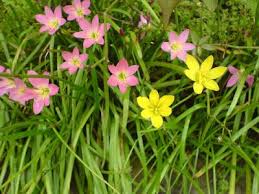 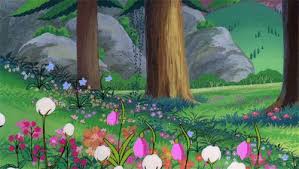 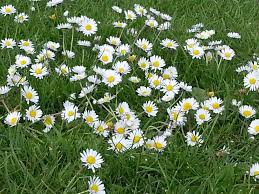 অনুমান করতো আজ আমরা কি নিয়ে পড়বো?
এগুলো বিভিন্ন ধরনের ঘাস ফুল।
ঘাস ফুল ছোট হলেও এ ফুল প্রকৃতির সৌন্দর্যের একটি অংশ।
আমাদের আজকের পাঠের বিষয়ঃ
ঘাসফুল
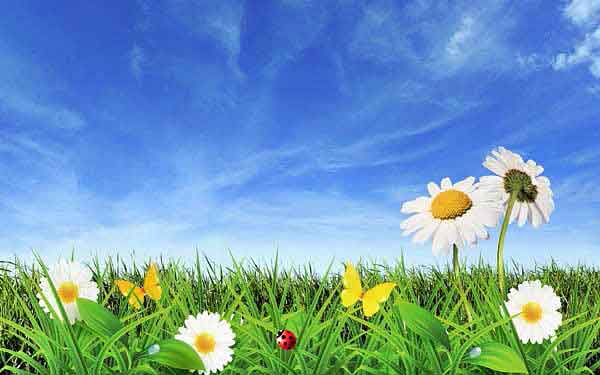 জ্যোতিরিন্দ্র
মৈত্র
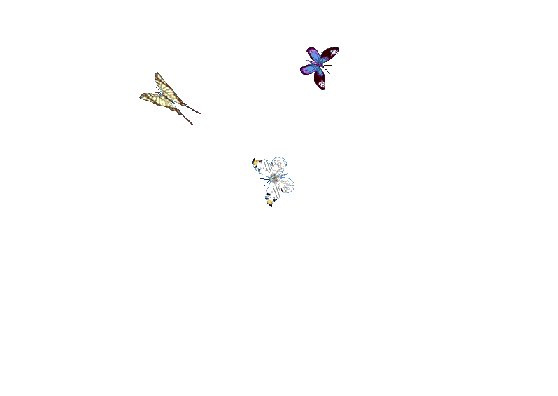 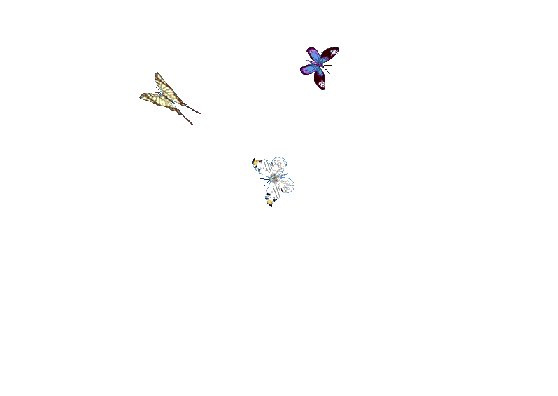 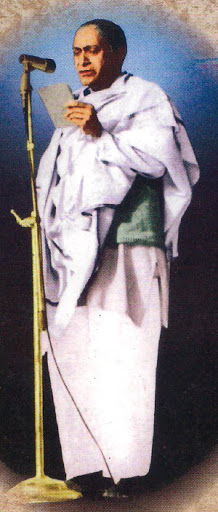 কবি পরিচিতি
জ্যোতিরিন্দ্র
মৈত্র
জন্মঃ ১৯১১ সালে পাবনা জেলায় কবি জ্যোতিরিন্দ্র মৈত্র জন্মগ্রহণ করেন।তিনি একজন প্রখ্যাত কবি ও গায়ক ছিলেন। তিনি অনেক উদ্দীপনামূলক দেশপ্রেমের গান লিখে বিখ্যাত হয়েছেন।সংগীতের শিক্ষক হিসাবেও তিনি খ্যাতিমান।
মৃত্যুঃ ১৯৭৭  সালের ২৬শে অক্টোবর তিনি মৃত্যুবরণ করেন।
এসো ছবি দেখি ও কবিতা পড়ি
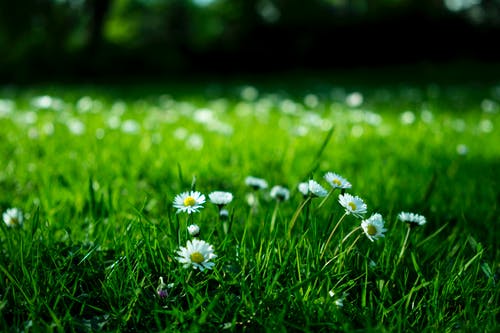 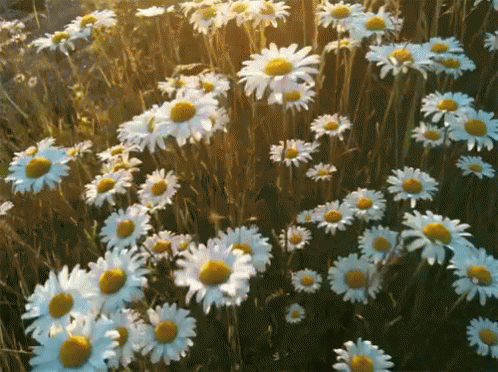 আমরা ঘাসের ছোট ছোট ফুল
হাওয়াতে দোলাই মাথা,
এসো ছবি দেখি ও কবিতা পড়ি
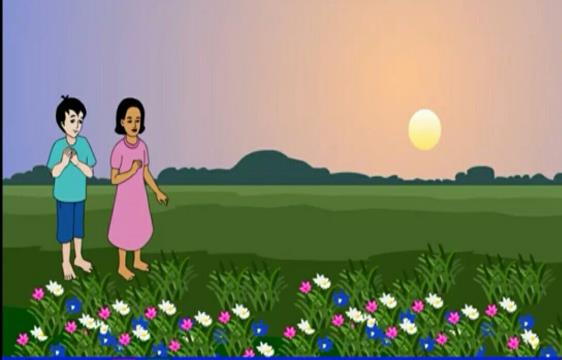 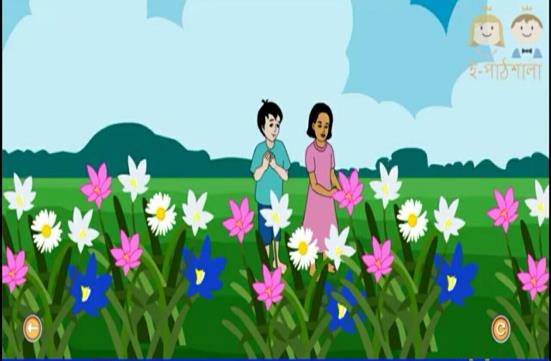 ছিঁড় না নরম পাতা।
তুলো না মোদের দলো না পায়ে
এসো ছবি দেখি ও কবিতা পড়ি
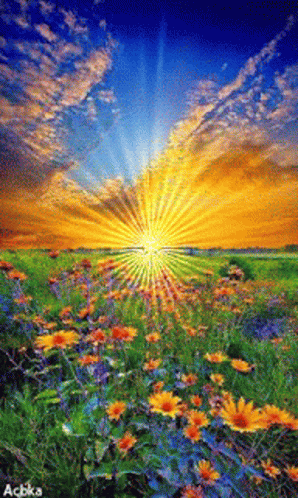 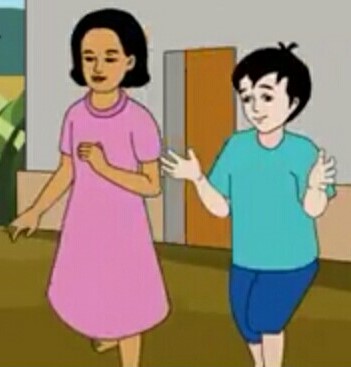 সূর্যের সাথে হাসির কিরণে
শুধু দেখ আর খুশি হও মনে
এসো ছবি দেখি ও কবিতা পড়ি
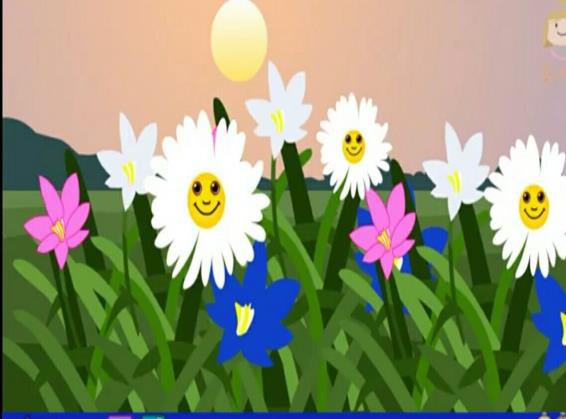 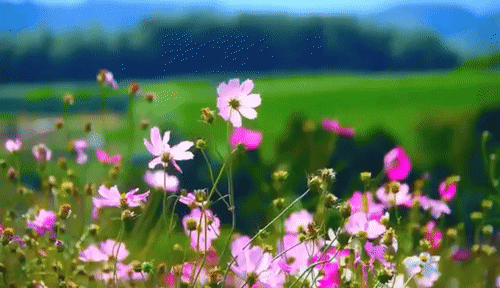 কেমনে আমরা হেসে উঠি আর
দুলে দুলে নাড়ি মাথা।
এসো ছবি দেখি ও কবিতা পড়ি
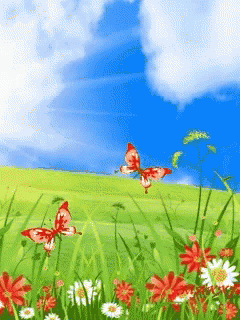 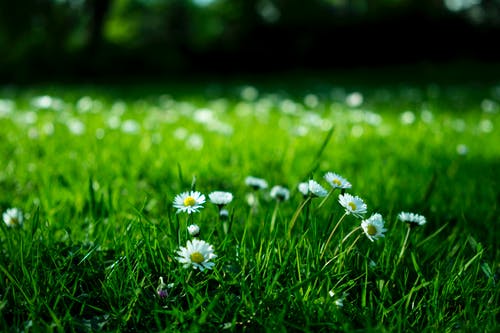 ঘাস হয়ে ফুটে ওঠে।
ধরার বুকে স্নেহ-কণাগুলি
এসো ছবি দেখি ও কবিতা পড়ি
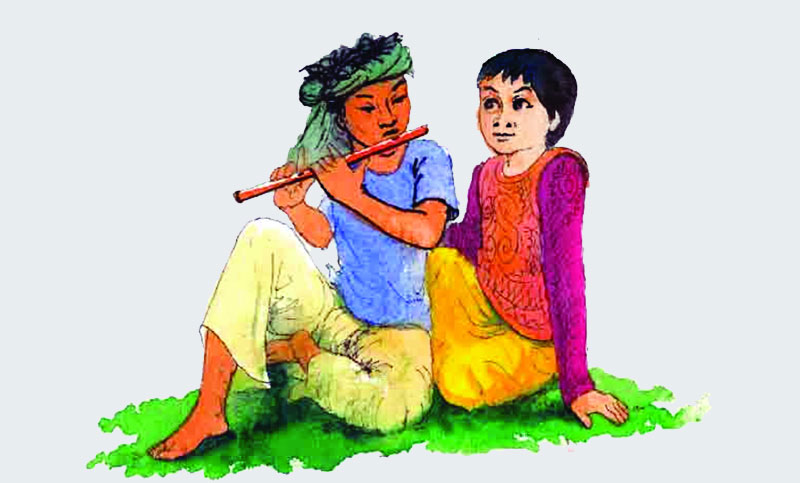 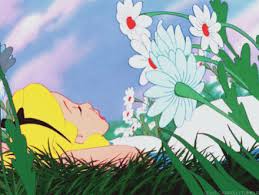 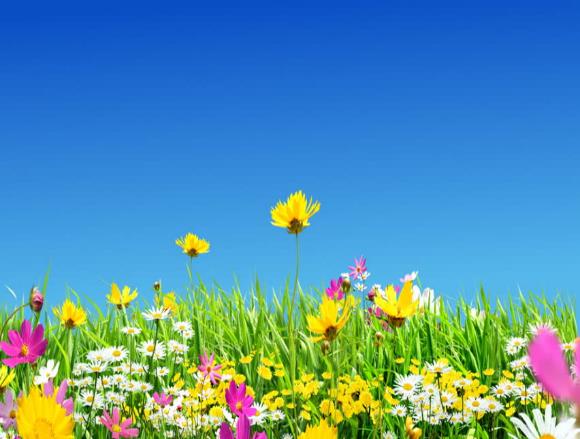 রূপকথা নীল আকাশের বাঁশি-
মোরা তারই লাল নীল সাদা হাসি
এসো ছবি দেখি ও কবিতা পড়ি
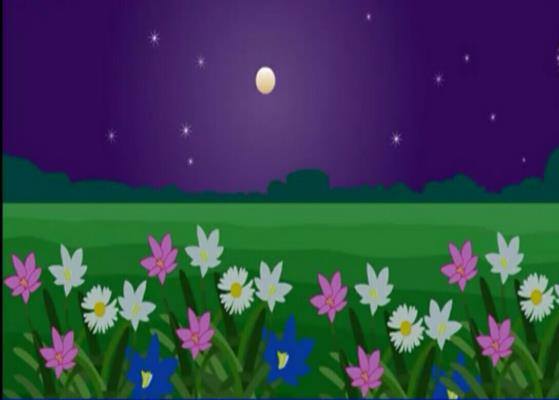 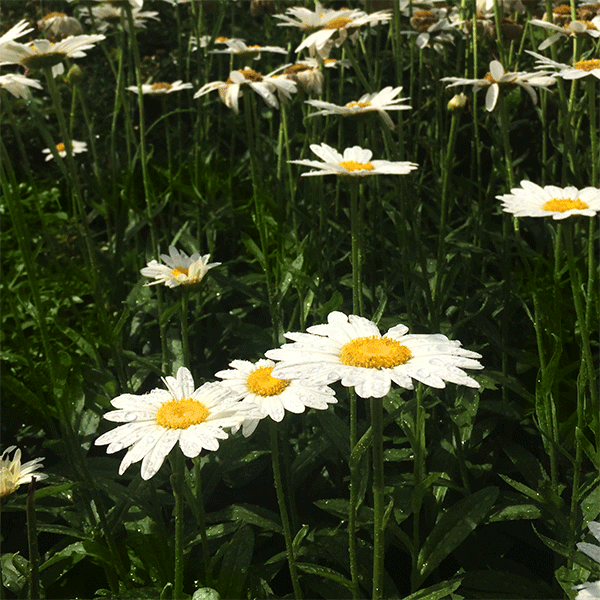 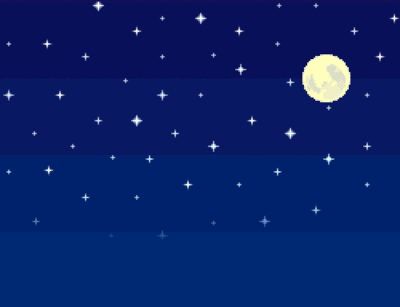 যখন তারারা ফোটে।
শুনি আর দুলি বাতাসে
শিক্ষকের সরব পাঠ
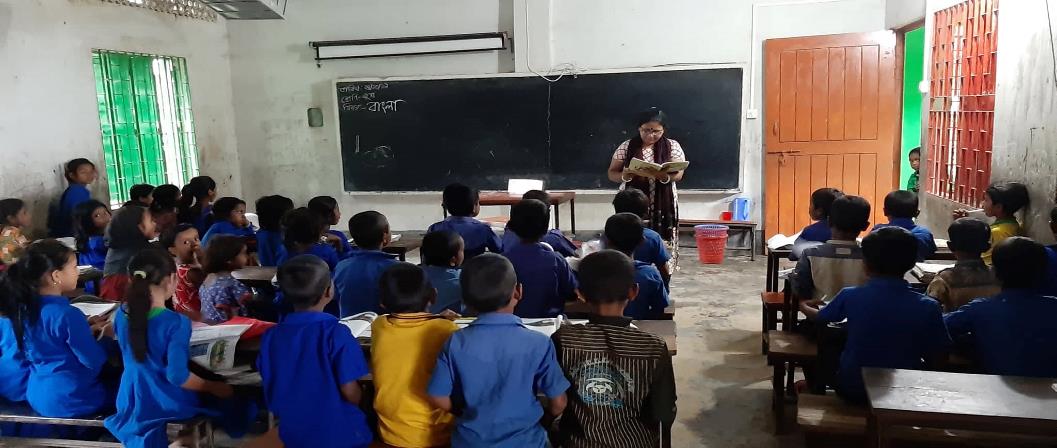 শিক্ষকের সাথে শিক্ষার্থীর সমস্বরে পাঠ
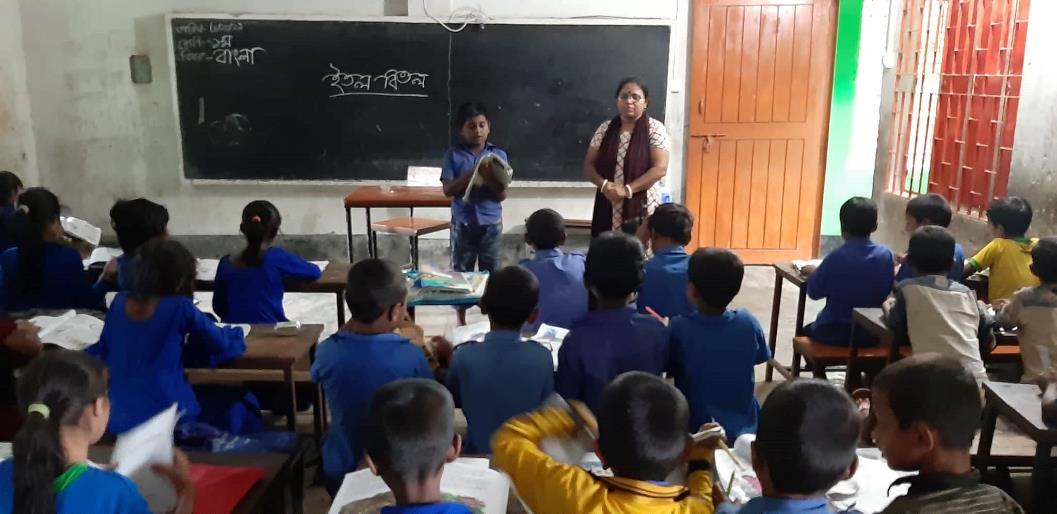 জোড়ায় কাজ
একজন আবৃত্তি করবে,অন্যজন শুনবে
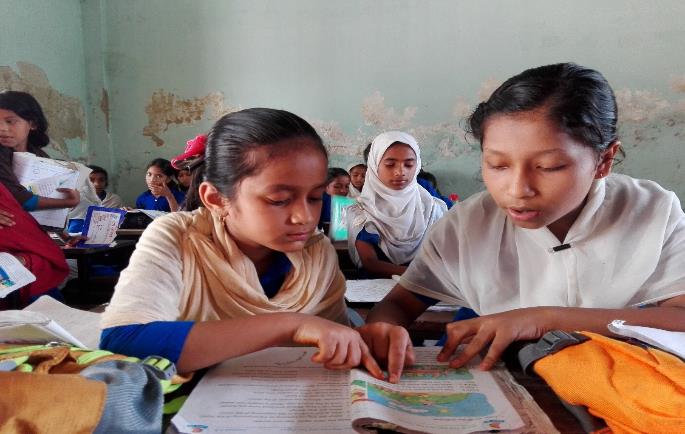 তোমার পাঠ্য বইয়ের ৭৩ নং পৃষ্টা বের করে পাঠ্যাংশ টুকু দলে আবৃত্তি কর
দলীয় কাজ
খ-দল
ক-দল
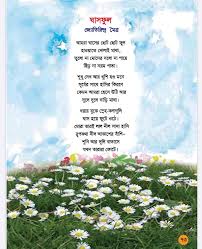 শেষের চার লাইন আবৃত্তি কর
প্রথম চার লাইন আবৃত্তি কর
একক পাঠ
পাঠ্যাংশ টুকু একাকী আবৃত্তি কর
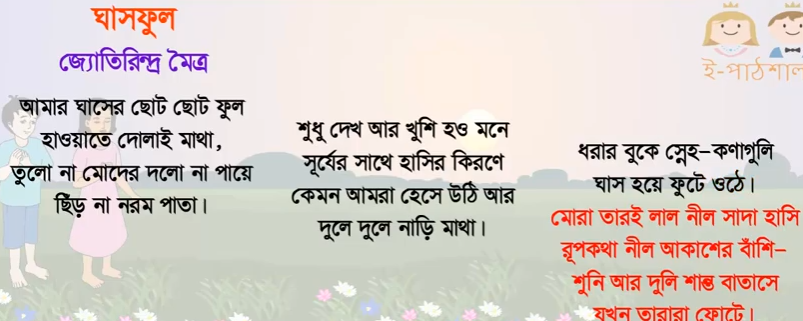 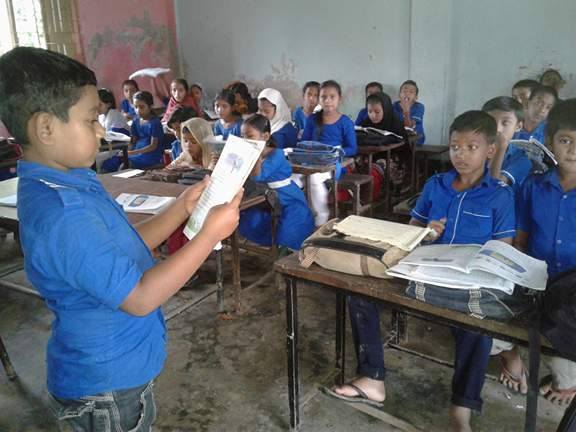 যুক্তবর্ণ শিখি
জ্যোতিরিন্দ্র -  ন্দ্র =ন +দ+র ফলা
স্নেহ -স্ন = স+ ন
বাঁশি - বঁ =ব + ৺
শব্দের অর্থগুলো জেনে নিই
দোলাই
নাড়াই
কিরণ
আলো
ধরা
পৃথিবী
স্নেহ-কণা
আদর
ফোটে
ফুটে ওঠে
এসো কিছু ছবি দেখি
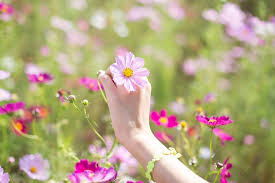 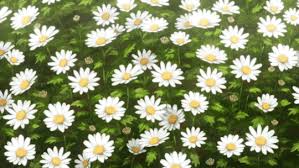 ঘাসফুল ছোট হলেও অনেক আনন্দ দিয়ে জীবনকে উপভোগ করে এরা বেঁচে থাকে।তারা নিজেদের মধ্যে সে আনন্দ নিয়ে কথা বলে।
তাহলে বলতো ফুল না ছিড়ে তাকে না মেরে বাঁচিয়ে রাখলে কাদের লাভ?
তাই এই ছোট ছোট ঘাসফুল মানুষের কাছে কি মিনতি করেছে এই কবিতার ম্যাধ্যমে আমরা আজ সেটাই জানবো।
মানুষের মতো গাছেরও প্রাণ আছে,ফুলেরও প্রাণ আছে।ফুল ছিড়লে,পা দিয়ে পিষে ফেললে তারাও কষ্ট পায়।
একক কাজ
সংক্ষেপে উত্তর দাওঃ
ঘাস ফুল কিসে মাথা দোলায়?
কেন ঘাসফুল মাথা দোলায়?
ঘাসফুলকে কারা কষ্ট দেয়?
ঘরের ভিতরের শব্দগুলো খালি জায়গায় বসিয়ে বাক্য তৈরি করি
জোড়ায় কাজ
দোলাই
ধরার
রূপকথার
স্নেহ-কণা
কিরণ
ক.
ছোট ছোট ফুল হাওয়াতে .........মাথা।
সকালে সূর্যের …….ততটা তীব্র হয় না।
খ.
……বুকের স্নেহ-কণাগুলি ঘাস হয়ে ফুটে ওঠে।
গ.
ঘ.
মা  …… দিয়ে আমাদের ভরে রাখেন।
……….. বই পড়তে অনেক ভালো লাগে।
ঙ.
কবিতাংশের মূলভাব
ঘাসফুল যে কী আনন্দে বেঁচে আছে,জীবনকে উপভোগ করছে সে কথাই এখানে তারা নিজেরা বলছে।ফুল ছিঁড়ে,পায়ের নিচে পিষে ফেলে মানুষ যেন তাদের কষ্ট না দেয়-সেই মিনতি তারা করছে।গাছে ফুল ফুটলে তা দেখে আনন্দ পাওয়া যায়।ফুল ছেঁড়ার অর্থ ফুলকে মেরে ফেলা।গাছের যেমন প্রাণ আছে,ফুলেরও তেমনই প্রাণ আছে।
মূল্যায়ন
1.
হাওয়াতে কারা মাথা দোলাচ্ছে?
2.
ঘাসফুল আমাদের কাছে কী মিনতি করছে?
3.
ঘাসফুল কার সাথে নিজেকে তুলনা করছে?
4.
ফুল মানুষকে কীভাবে আনন্দ দেয়?
আজকের one day one word
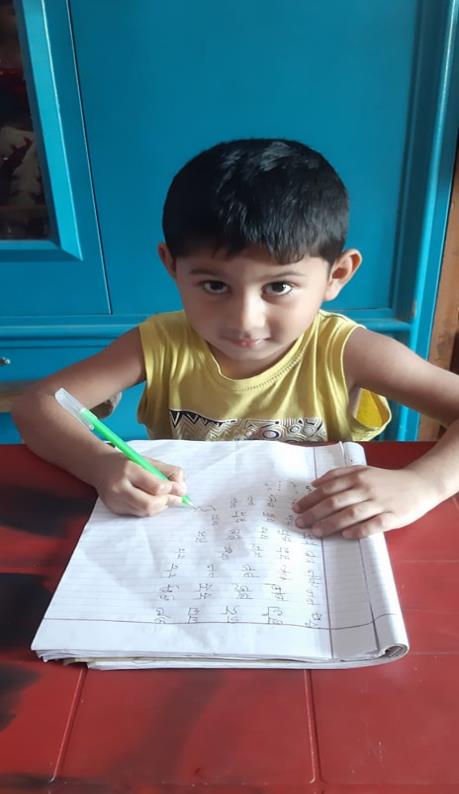 বাড়ির কাজ
আগামী ক্লাসে তোমার প্রিয় ফুল সম্পর্কে একটি রচনা লিখে আনবে।
ফুলের নামঃ
ফুলের বিভিন্ন অংশের বর্ণনাঃ
কোথায় হয়ঃ
ব্যবহারঃ
কেন প্রিয় ফুলঃ
ধন্যবাদ সবাইকে
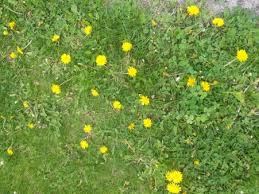 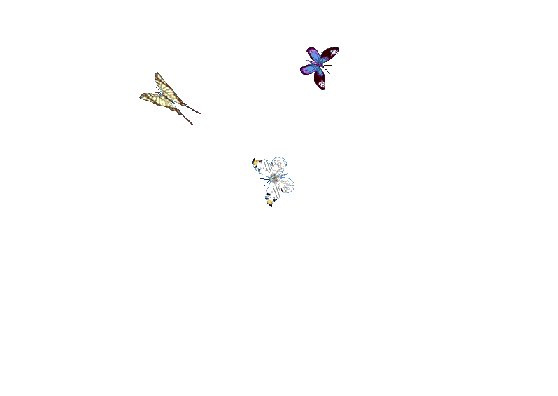 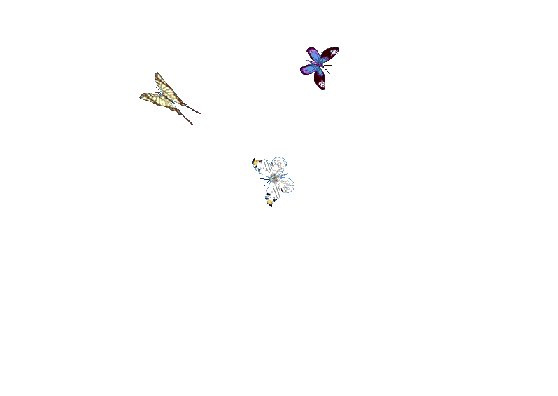 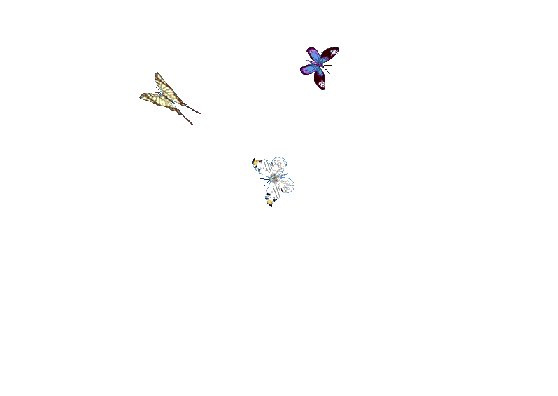